Автономная некоммерческая организация дошкольного образования «Планета детства «Лада» ДС №201 «Волшебница»
Интерактивные игры «Формирование здорового образа жизни у детей старшего дошкольного возраста»
Одежда, обувь, головные уборы
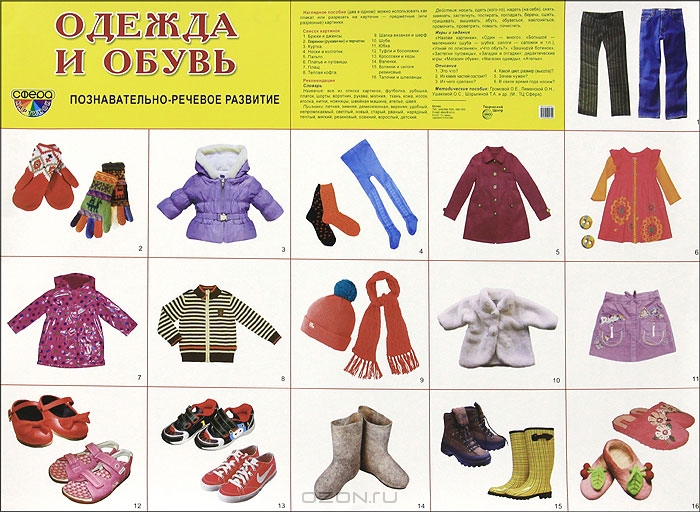 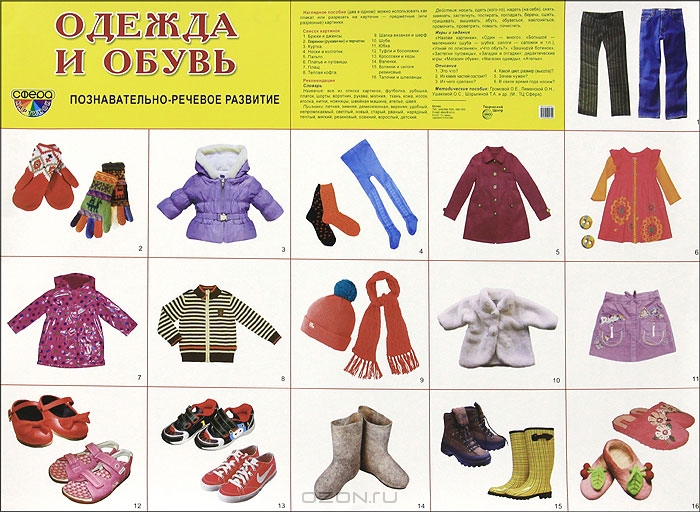 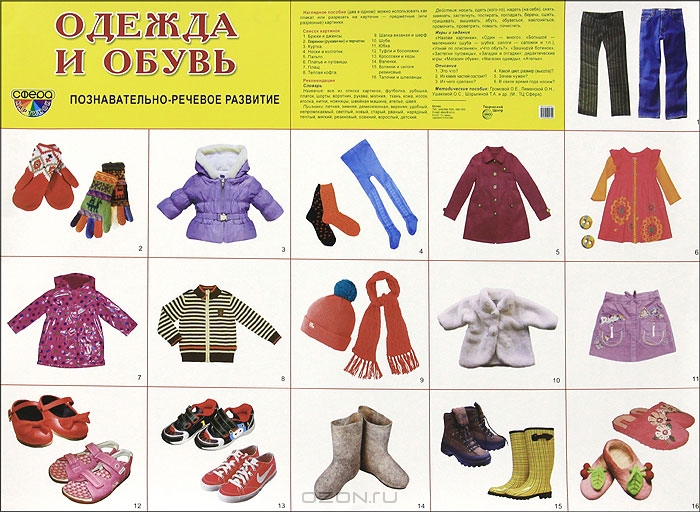 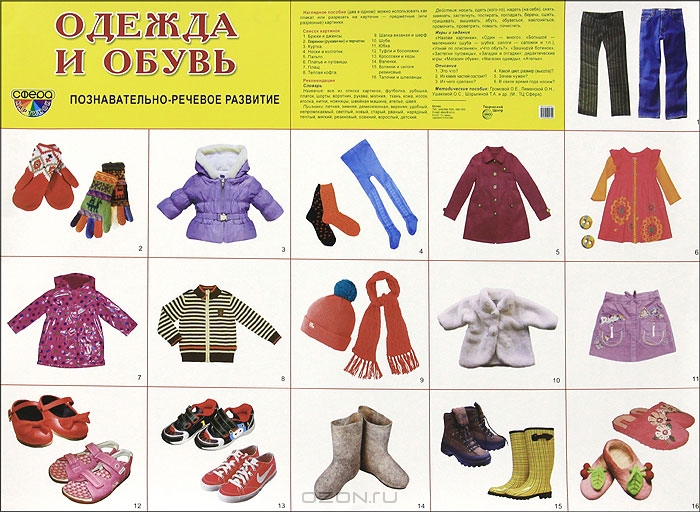 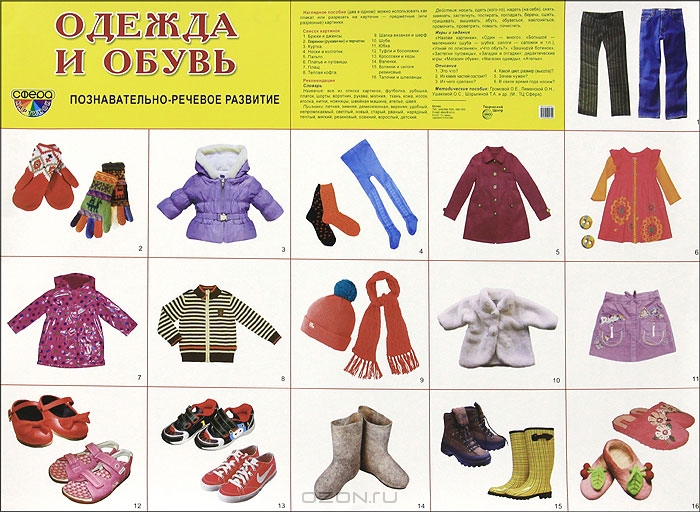 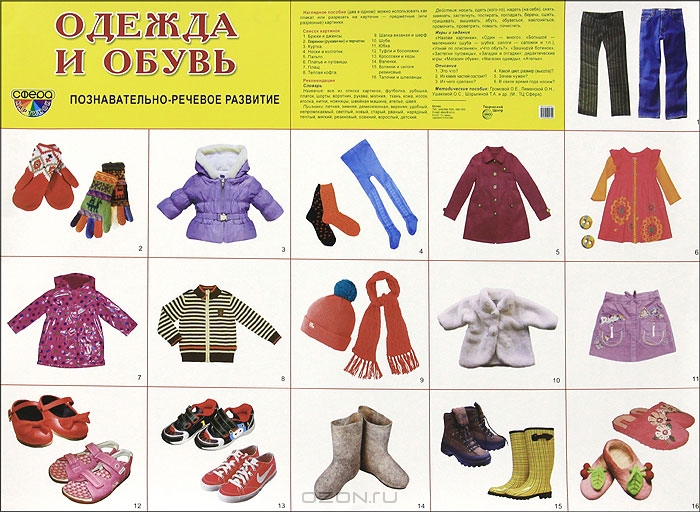 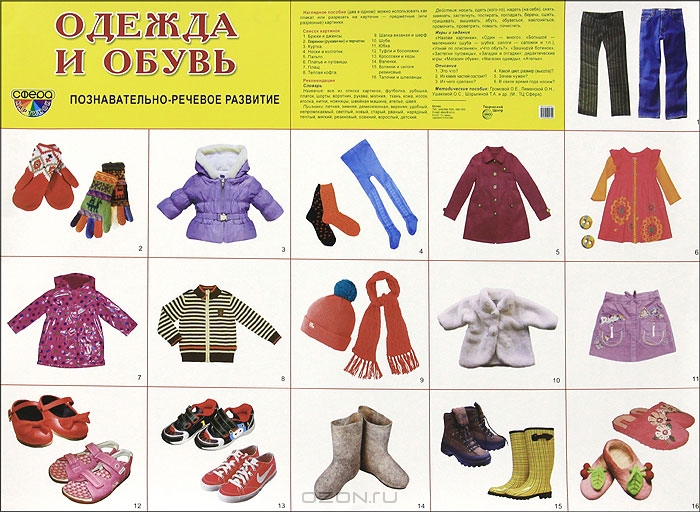 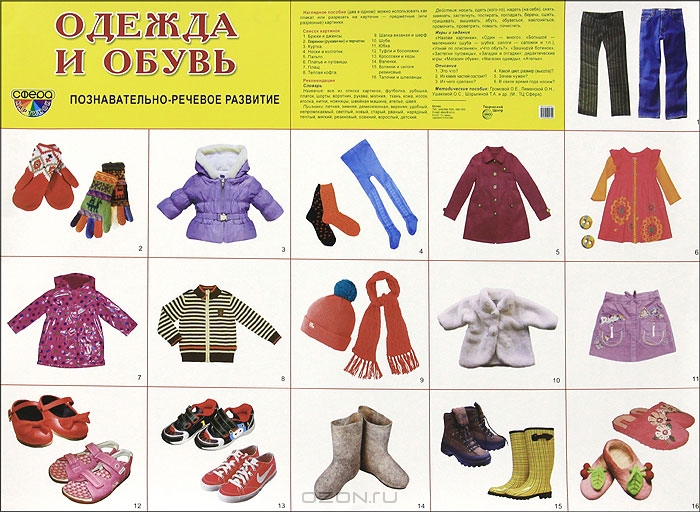 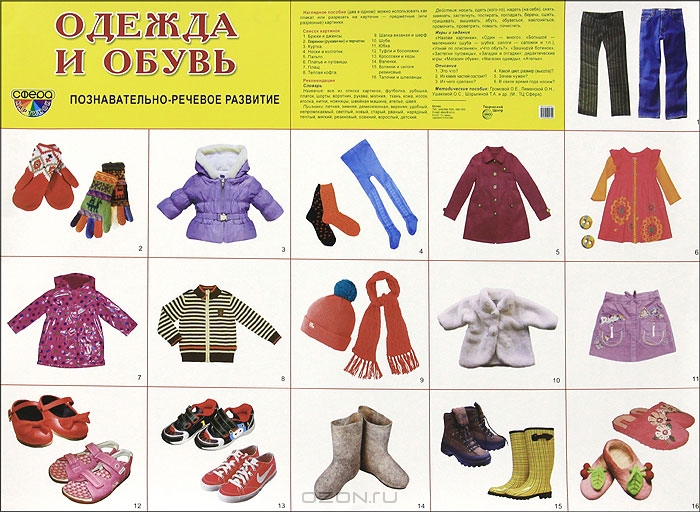 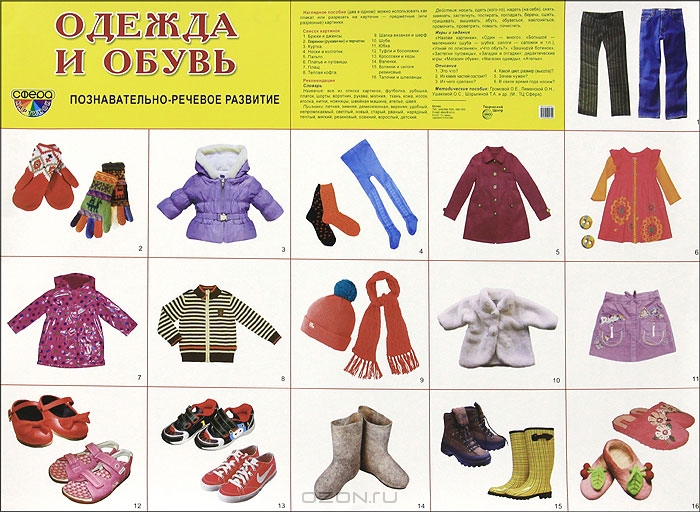 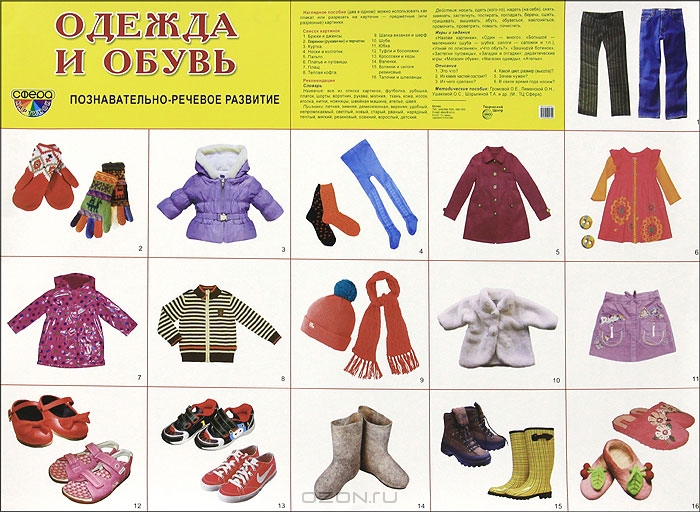 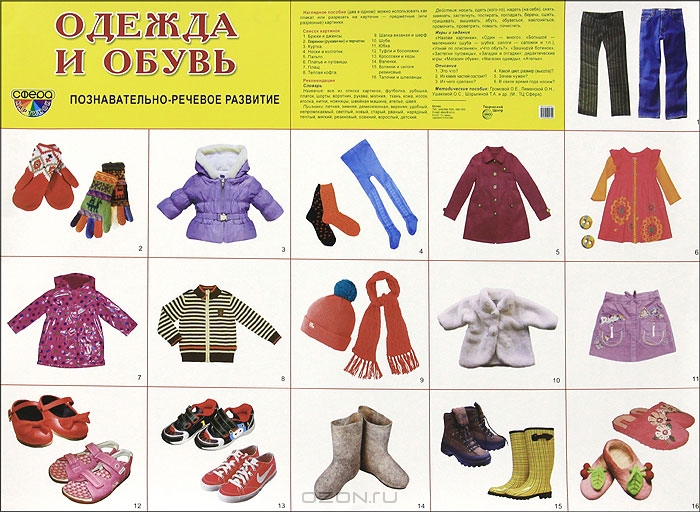 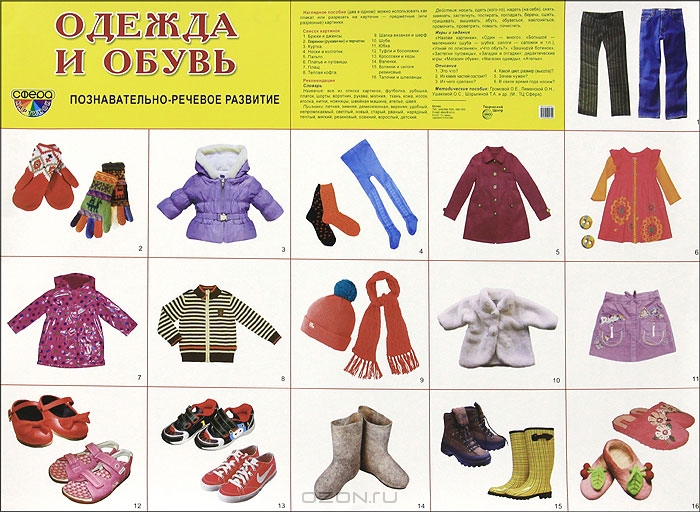 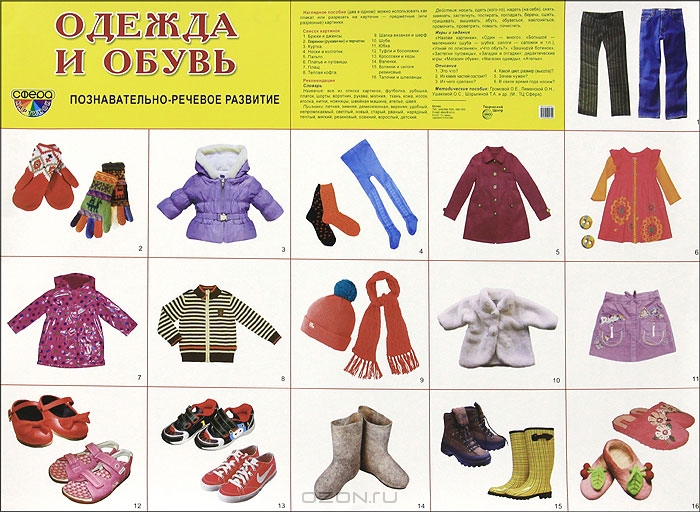 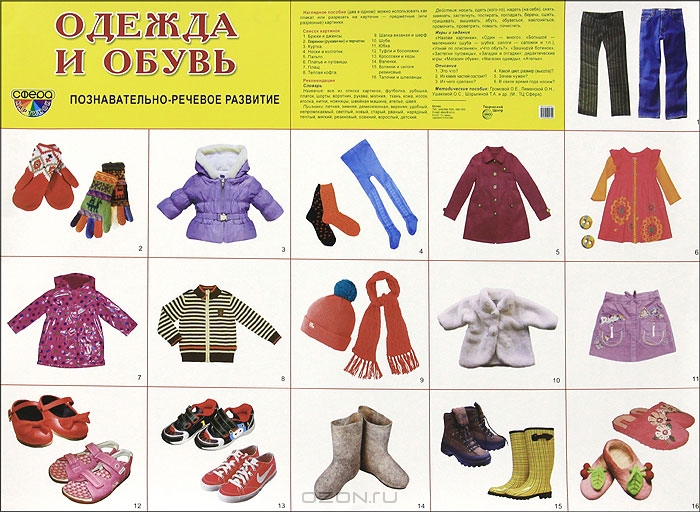 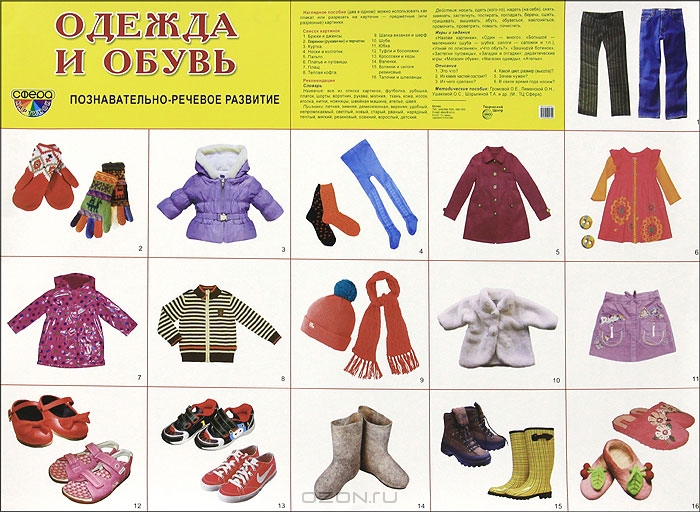